Unit 6  Birdwatching
Task
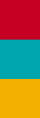 WWW.PPT818.COM
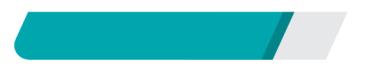 课前自主预习
表格；形式
address
chairperson
introduction
introduce
nature
natural
date of birth
be interested in
call me on…
email me at…
介绍某人自己
成为……的一员
am interested in learning
become a member of
take part in
it is important
email me at
call me on
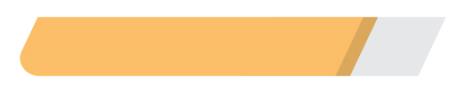 课堂互动探究
词汇点睛
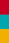 ●1   address  n．地址
[观察] Do you know his address？你知道他的地址吗？
[探究] address为________名词，其复数形式为________。
可数
address
活学活用
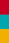 1．2017·淄博  Could you please tell me your email a________？
ddress
●2   introduce vt.介绍
[观察] First, let me introduce myself.
首先，让我作一下自我介绍。
Let me introduce him. 让我来介绍他。
[探究] introduce为________动词，后面必须跟________。
及物
宾语
[拓展] introduce的名词形式为____________。
introduction
[搭配] __________________ 把某人/某物介绍给某人
introduce sb/sth to sb
2．会议开始之前，请允许我向你们介绍我的新朋友戴维。
      Please allow me ________________ my new friend David  
      ________ before the meeting begins.
to introduce
to you
句型透视
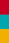 ●1   …I think it is important for me to do something to protect them.……我认为，对我来说为保护它们做点事情很重要。
[探究]从句“it is important for me to do something to protect them”是“________”的宾语，在这个从句中，it是________主语，“to do something to protect them”是真正的主语，“to protect them”是“do something”的________状语，从句的逻辑语序为“to do something to protect them is important for me”。
形式
think
目的
[拓展] 若主句的主语是________人称，think 后的宾语从句如果表示________含义，则应该否定________，从句仍用________，此现象被称为“____________”。
第一
否定
主句
肯定式
否定转移
活学活用
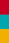 1．Because of the water pollu­tion, now it is impossible ________ 
      those beautiful cranes here. 
      A．see　　　       B．to seeing
      C．to see               D．seeing
C
●2   You can call me on 010­5558 6390 or email  me at amy@sunshine.com．
你可以拨010­5558 6390给我打电话或给我发送电子邮件至amy@sunshine.com。
[探究] (1)call sb on 后面可以直接加___________，也可省略 ________，即call后直接加电话号码。
(2)“___________________”意为“给某人发送电子邮件至……”。
电话号码
sb on
email sb at＋邮箱地址